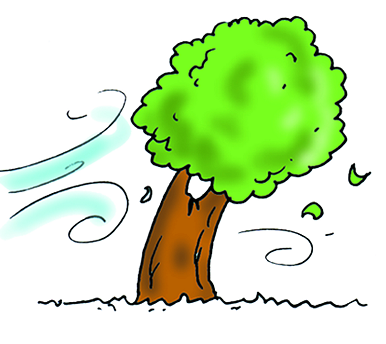 It’s windy!
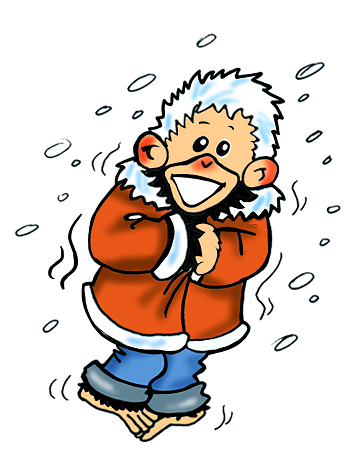 It’s cold!
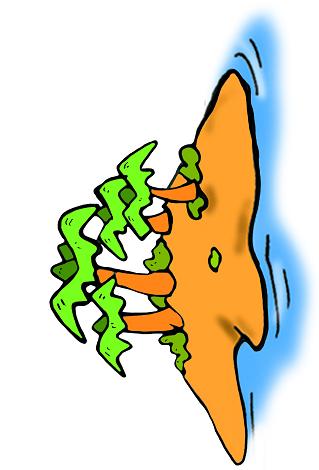 island
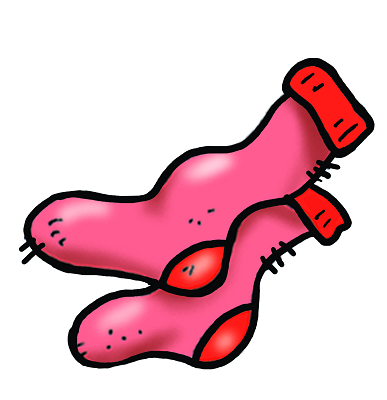 socks
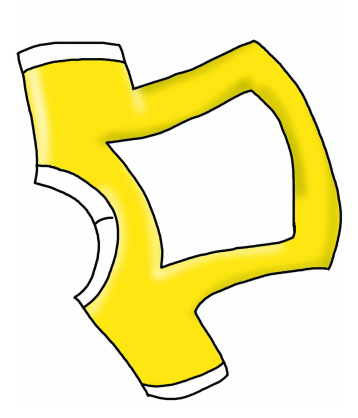 T-shirt
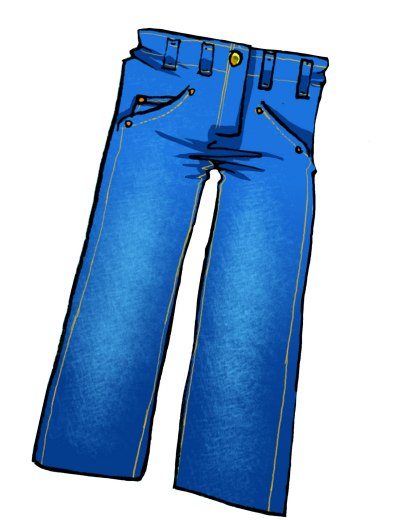 jeans
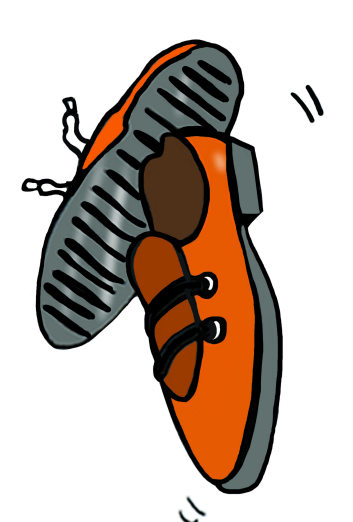 shoes
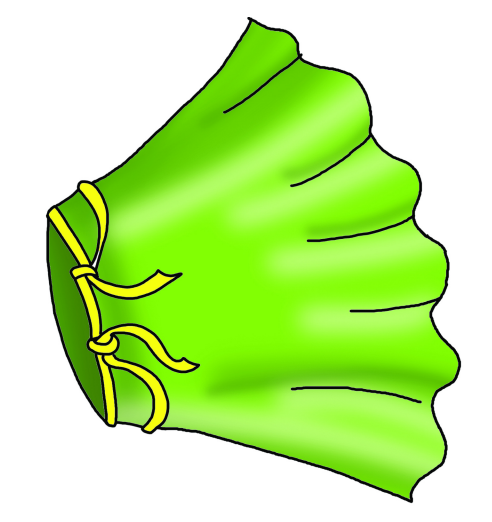 skirt